4. Обязанности пешехода
Разработала:
                         педагог ДО ДД(Ю)Т,
Лазарева Людмила Григорьевна
4.1. Пути движения
1
вариант
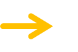 «Тротуар»
Пешеходы должны двигаться
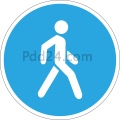 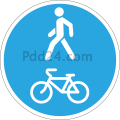 Рекомендуется движение пешеходов по тротуару навстречу движению транспортных средств
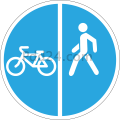 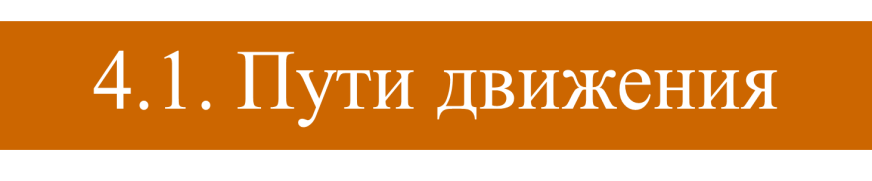 2
вариант
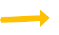 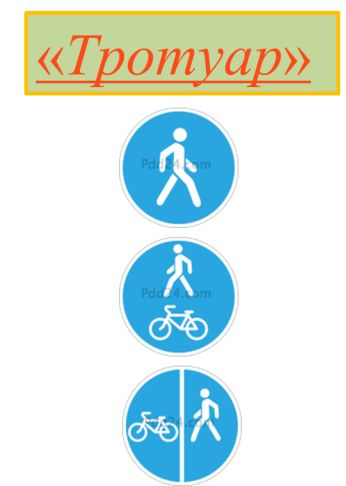 «Тротуар»
при  их  отсутствии – по «Обочине».
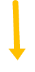 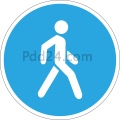 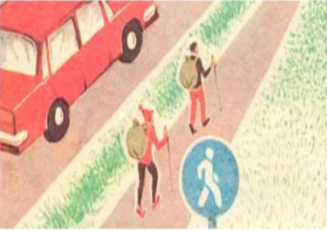 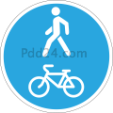 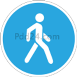 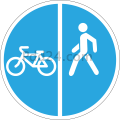 Рекомендуется движение пешеходов по обочине  навстречу движению транспортных средств
Пешеходы могут двигаться по краю проезжей части, если их движение по тротуарам и обочинам создаёт помехи для других пешеходов
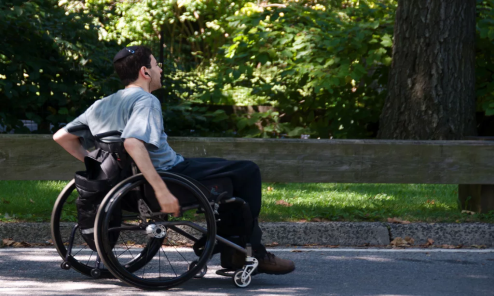 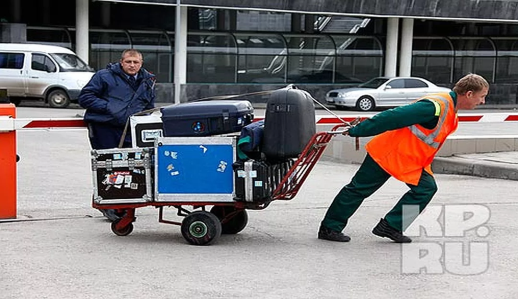 Пешеходы, перевозящие или переносящие громоздкие предметы
Лица, передвигающиеся в инвалидных колясках без двигателя
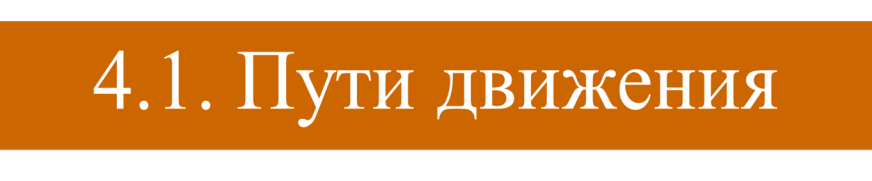 3
вариант
По проезжей части у её края
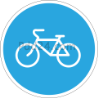 идти в один ряд по  проезжей части у  её края
 навстречу движению ТС
 на дорогах с разделительной полосой по внешнему краю
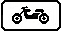 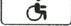 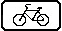 по ходу движения ТС
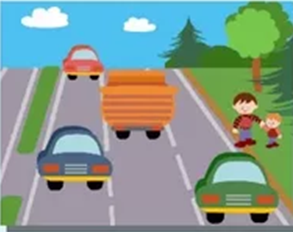 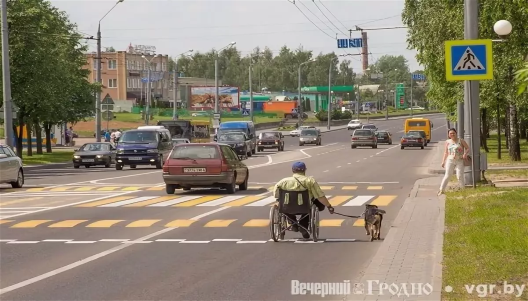 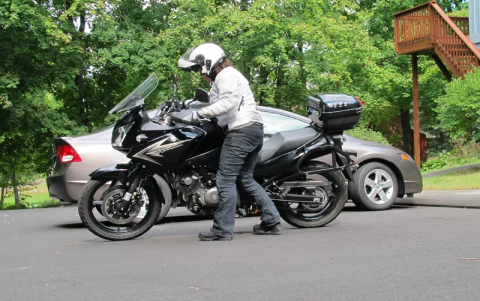 Светвозвращающие    предметы
При переходе  проезжей части дороги и   движении по обочинам
 или краю проезжей части в темное время суток или в условиях недостаточной видимости пешеходам рекомендуется, 
а вне населенных пунктов пешеходы обязаны иметь при себе предметы со светвозвращающими элементами и обеспечивать видимость этих предметов водителями транспортных средств.
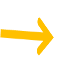 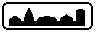 Ч и т а
Обязаны иметь при себе и обеспечивать их видимость водителями ТС
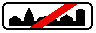 Ч и т а
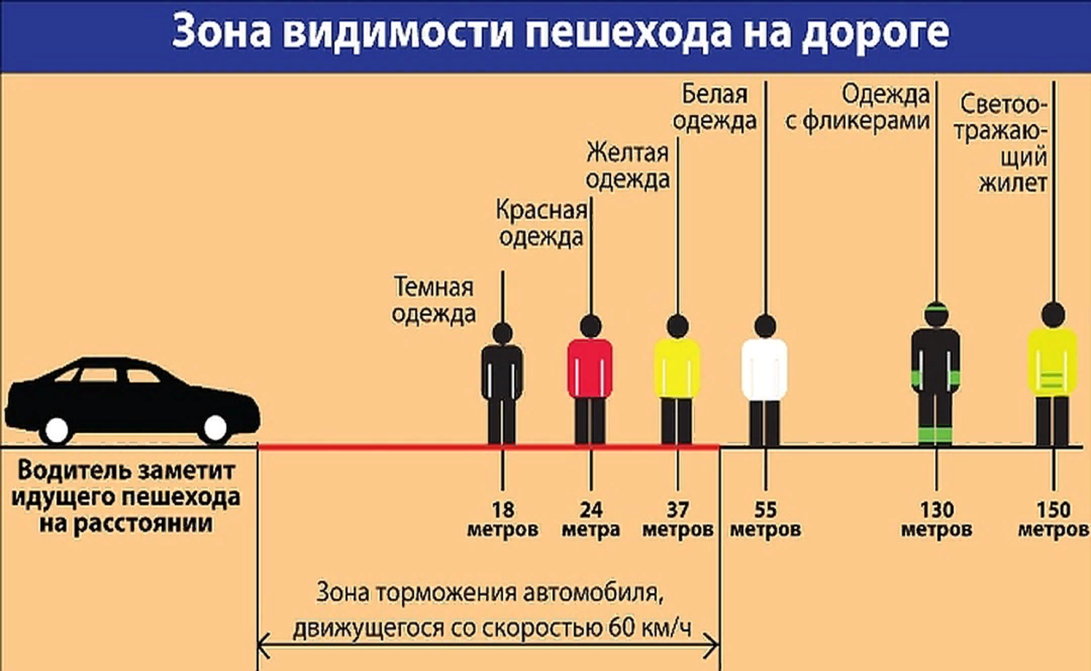 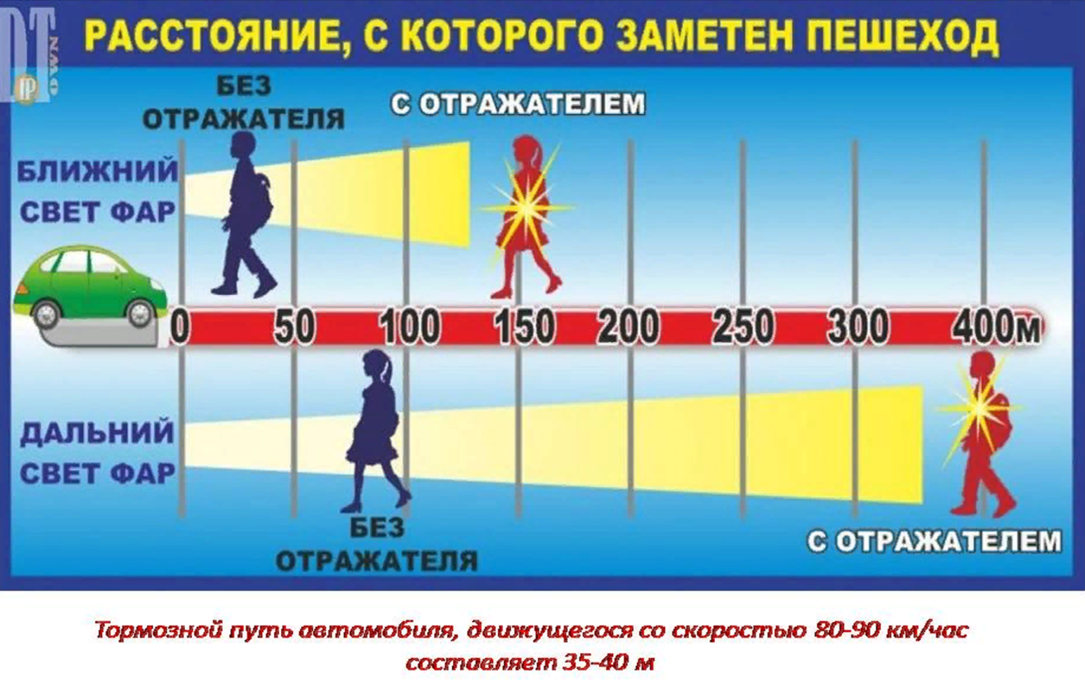 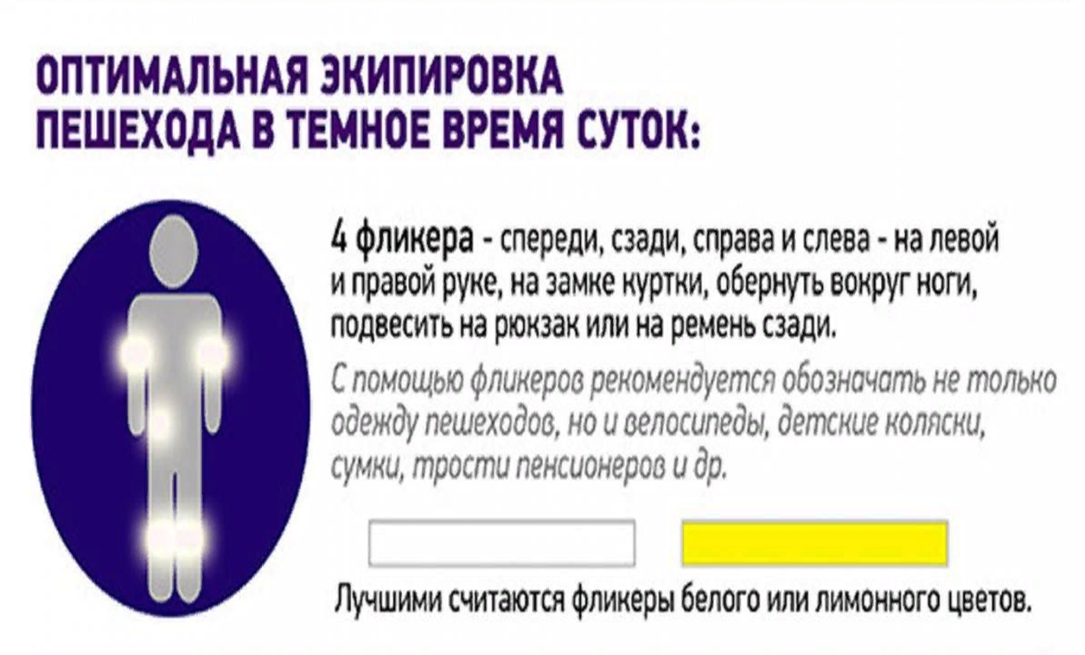 П у т и   д в и ж е н и я   п е ш е х о д о в
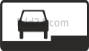 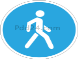 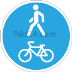 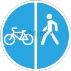 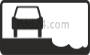 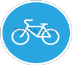 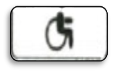 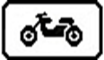 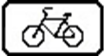 Д в и ж е н и е   п е ш е х о д о в   з а п р е щ е н о
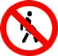 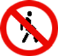 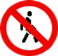 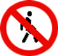 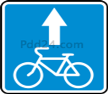 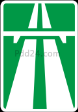 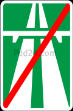 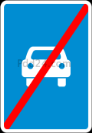 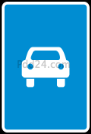 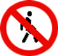 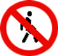 4.2.  «Организованная  пешая  колонна»
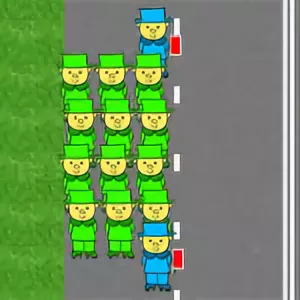 - обозначенная в соответствии с пунктом 4.2 Правил группа людей, совместно движущихся по дороге в одном направлении.
Движение организованных пеших колонн  по проезжей части  разрешается только
по  направлению движения Тр. Ср.
 по правой стороне проезжей части 
не более чем по четыре человека в ряд.
 Спереди и сзади колонны с левой стороны должны находиться сопровождающие красными флажками,
 а в темное время суток и в условиях недостаточной видимости с включенными фонарями:  
спереди - белого цвета, 
сзади - красного.
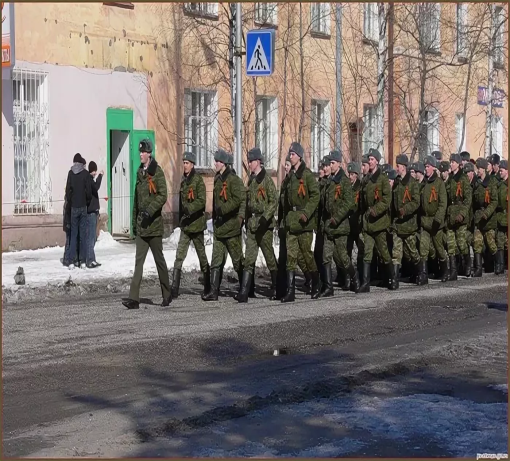 Группы детей
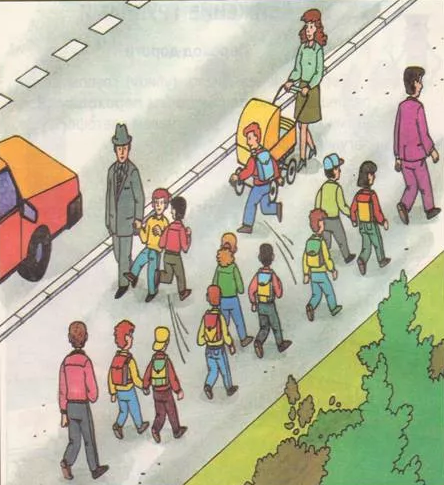 разрешается водить только по тротуарам и пешеходным дорожкам, а при их отсутствии – по обочинам, но лишь в светлое время суток и только в сопровождении взрослых
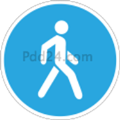 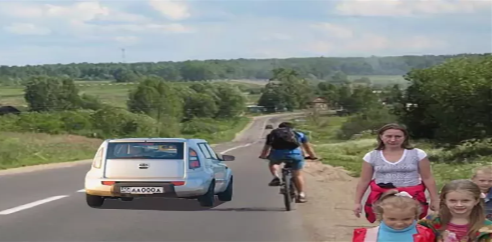 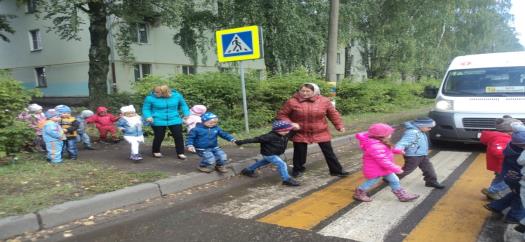 4.3.   Установленные места перехода
 проезжей части
1
Вариант
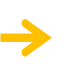 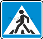 Пешеходы должны переходить проезжую часть
по пешеходным переходам, 
                   в том числе по
подземным  или надземным
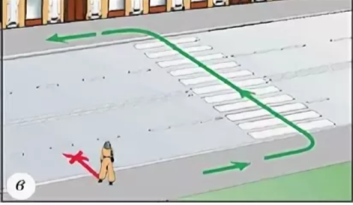 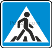 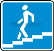 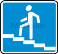 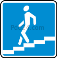 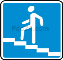 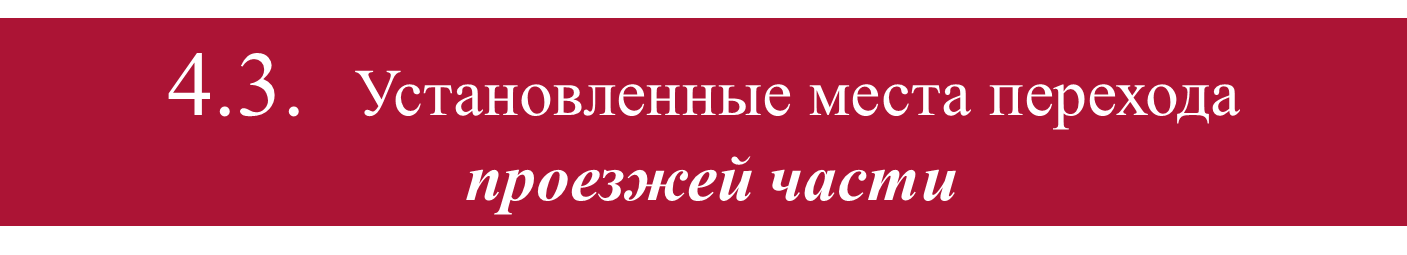 2
Вариант
при  отсутствии пешеходных переходов, в том числе подземных или надземных……
На перекрёстках по линии тротуаров или обочин
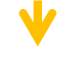 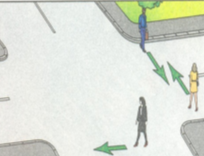 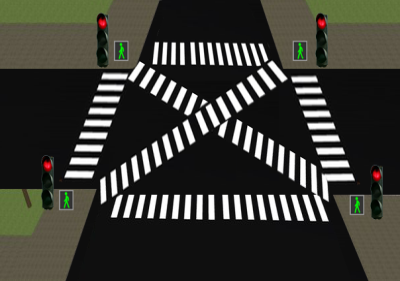 На регулируемых перекрёстках  по диагонали при наличии разметки пешеходного перехода
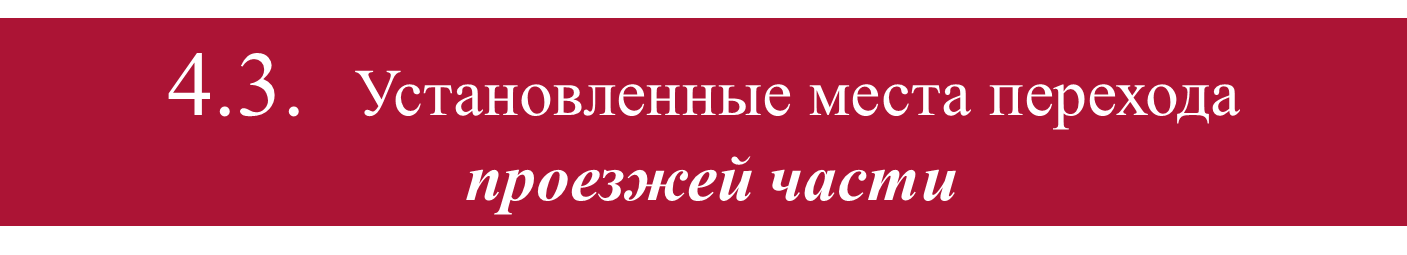 3
вариант
разрешается переходить дорогу
При отсутствии в зоне видимости перехода или перекрёстка 
под прямым углом к краю проезжей части 
на участках без разделительной полосы и ограждений там, 
где она хорошо просматривается в обе стороны
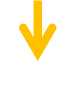 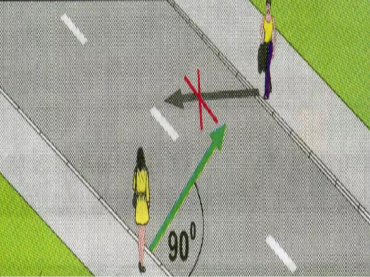 4.3.   «Установленные места перехода проезжей части улиц и дорог»
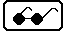 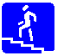 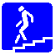 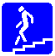 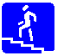 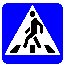 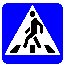 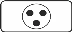 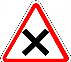 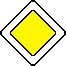 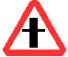 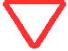 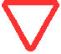 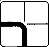 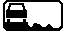 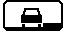 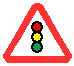 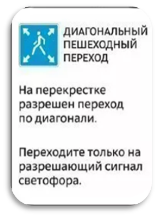 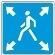 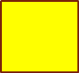 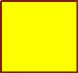 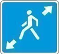 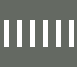 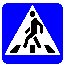 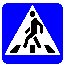 Правила 
безопасного поведения
 перехода проезжей части
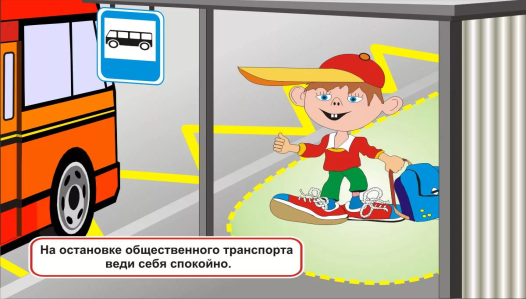 4.4. В местах, где движение регулируется, пешеходы должны руководствоваться: 
сигналами регулировщика или пешеходного светофора, 
а  при его отсутствии – транспортного светофора.              	.
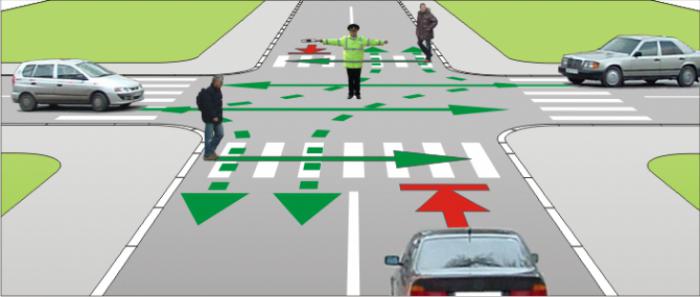 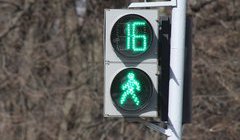 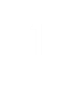 1
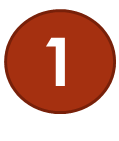 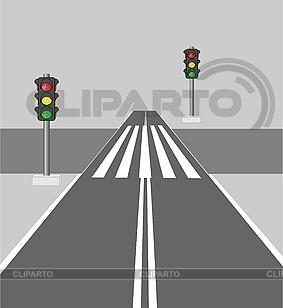 1
2
14.3. На регулируемых пешеходных переходах при включении разрешающего сигнала транспортного  светофора водитель должен дать возможность пешеходам закончить переход проезжей части (трамвайных путей) данного направления.
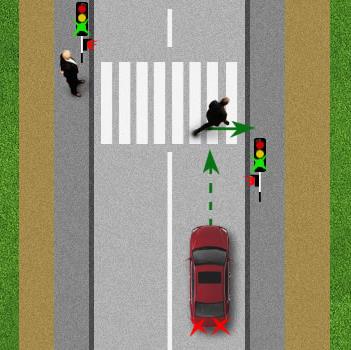 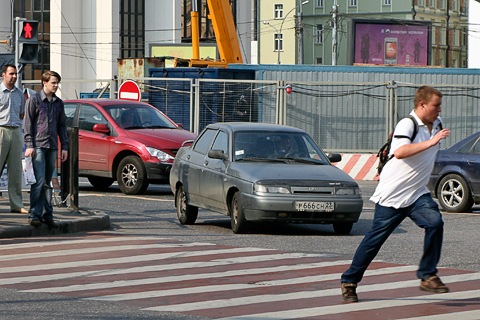 4.5. На нерегулируемых пешеходных переходах пешеходы могут выходить на проезжую часть (трамвайные пути) после того, как оценят расстояние до приближающихся транспортных средств,  их скорость и убедятся, что переход будет для них безопасен.
14.1. Водитель Тр.Ср., приближающегося к нерегулируемому пешеходному переходу, обязан уступить дорогу пешеходам, переходящим дорогу или вступившим на проезжую часть (трамвайные пути) для осуществления перехода.
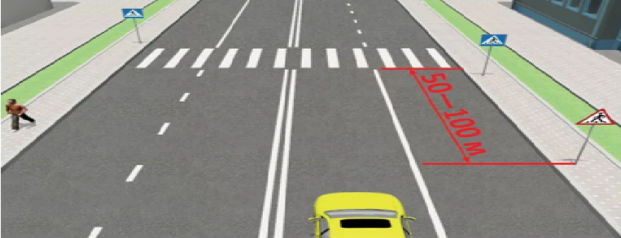 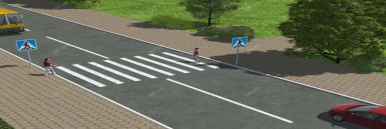 4.5…..Не должны выходить из-за стоящего транспортного средства или иного препятствия, ограничивающего обзорность, не убедившись в отсутствии приближающихся транспортных средств.
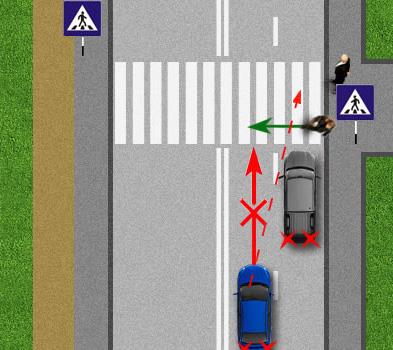 14.2. Если перед нерегулируемым пешеходным переходом остановилось или снизило скорость Тр.Ср., то водители других Тр.Ср., движущихся в том же направлении, также обязаны остановиться или снизить скорость.
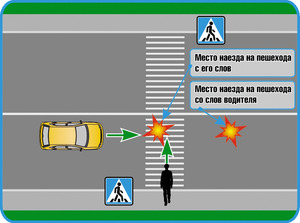 4.5….При переходе дороги вне пешеходного перехода пешеходы, кроме того, не должны создавать помех для движения транспортных средств
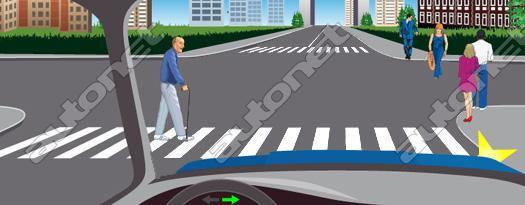 13.1. При повороте направо или налево водитель обязан уступить дорогу пешеходам и велосипедистам, пересекающим проезжую часть дороги, на которую он поворачивает.
Переход проезжей части вне пешеходного перехода
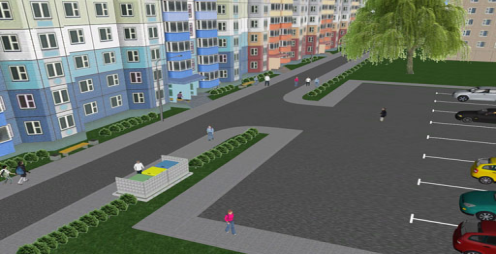 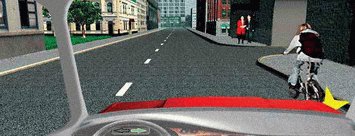 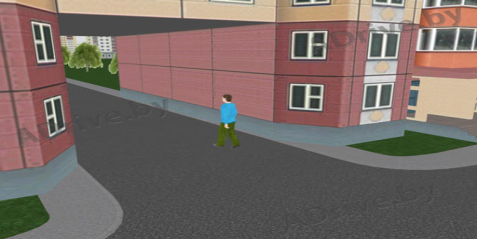 14.6. Водитель должен уступить дорогу пешеходам, идущим к стоящему в месте остановки маршрутному транспортному средству или от него (со стороны дверей), если посадка и высадка производятся с проезжей части или с посадочной площадки, расположенной на ней.
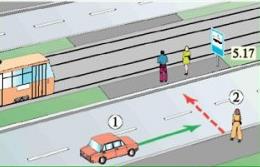 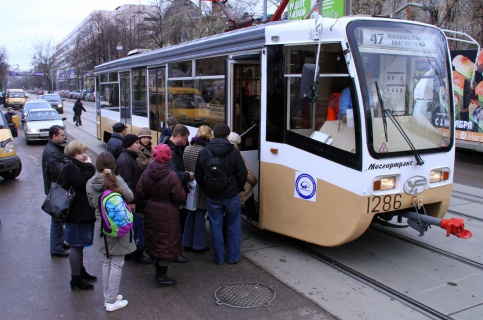 14.7. Приближаясь к остановившемуся транспортному средству с включенной аварийной сигнализацией, имеющему опознавательные знаки "Перевозка детей", водитель должен снизить скорость, при необходимости остановиться и пропустить детей.
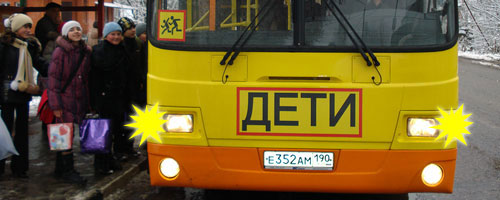 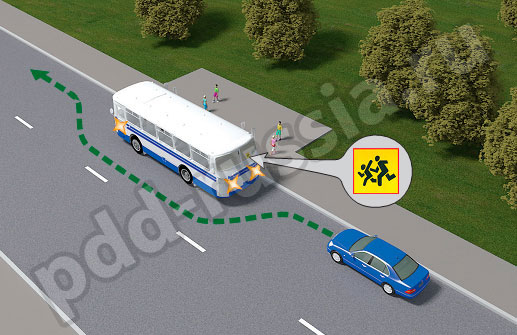 14.4. Запрещается въезжать на пешеходный переход, если за ним образовался затор, который вынудит водителя остановиться на пешеходном переходе.
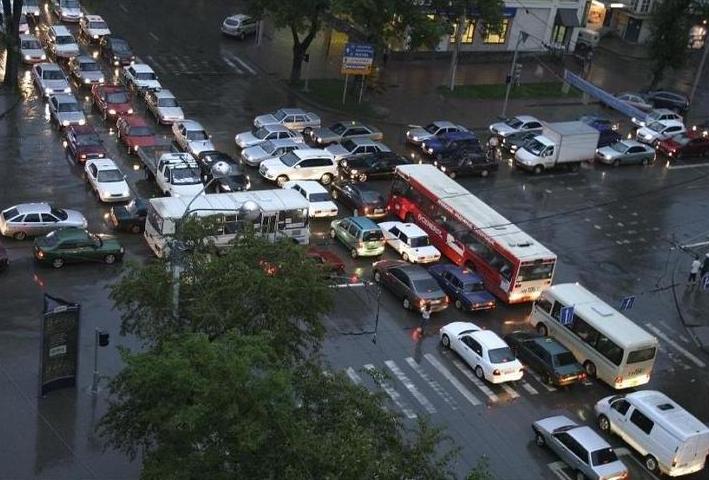 4.6. Выйдя на проезжую часть (трамвайные пути), пешеходы не должны задерживаться или останавливаться, если это не связано с обеспечением безопасности движения
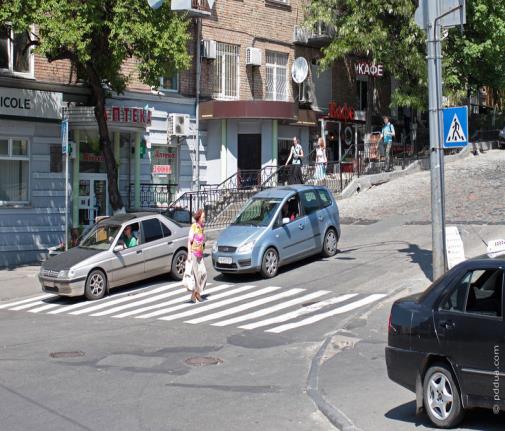 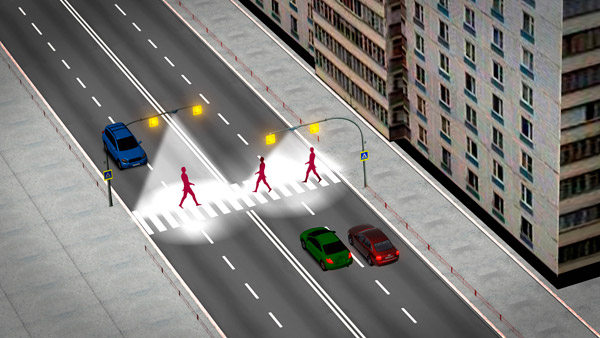 4.6…. Пешеходы, не успевшие закончить переход, должны остановиться на островке безопасности или на линии, разделяющей транспортные потоки противоположных направлений.
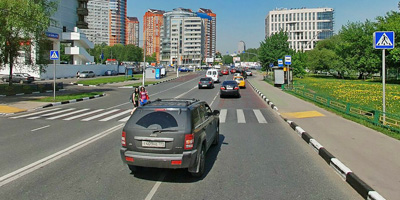 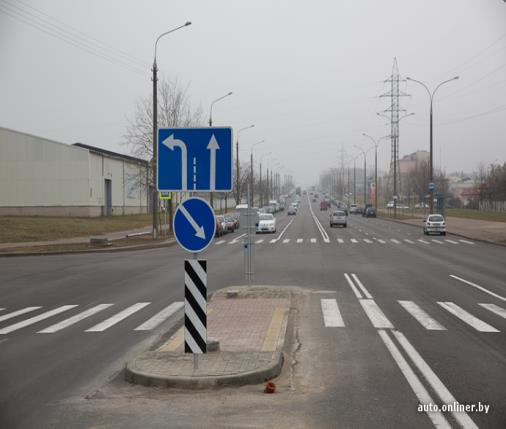 4.6…..Продолжать переход можно лишь убедившись в безопасности дальнейшего движения и с учетом сигнала светофора (регулировщика).
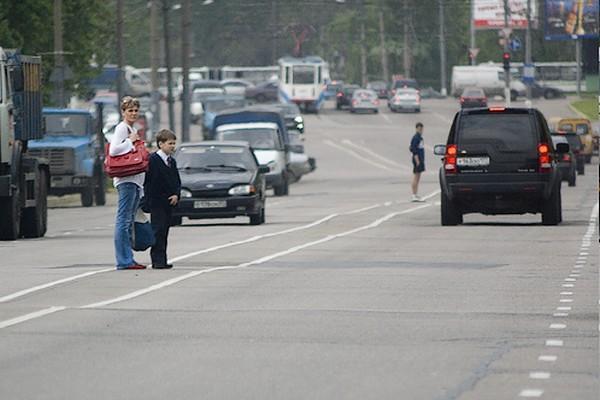 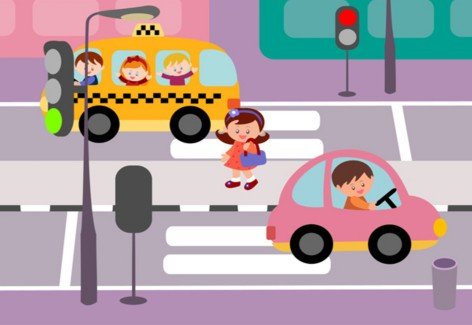 4.7. При приближении Тр. Ср. с включенным проблесковым маячком синего цвета (синего и красного цветов) и специальным звуковым сигналом пешеходы обязаны воздержаться от перехода дороги, а пешеходы, находящиеся на проезжей части (трамвайных путях), должны незамедлительно освободить проезжую часть (трамвайные пути).
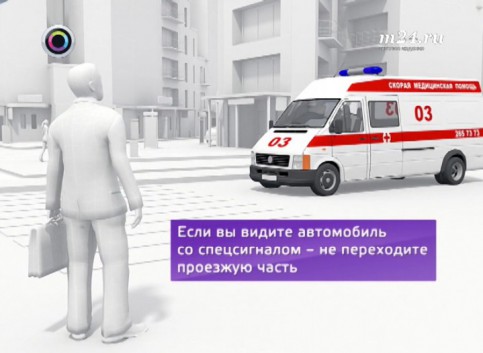 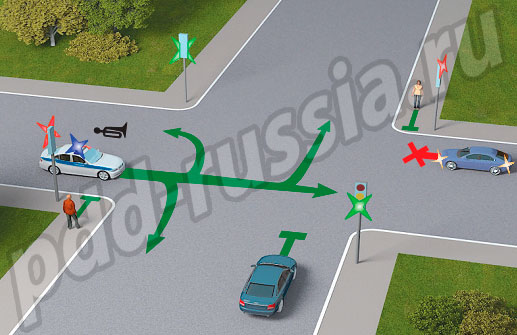 14.5. Во всех случаях, в том числе и вне пешеходных переходов, водитель обязан пропустить слепых пешеходов, подающих сигнал белой тростью.
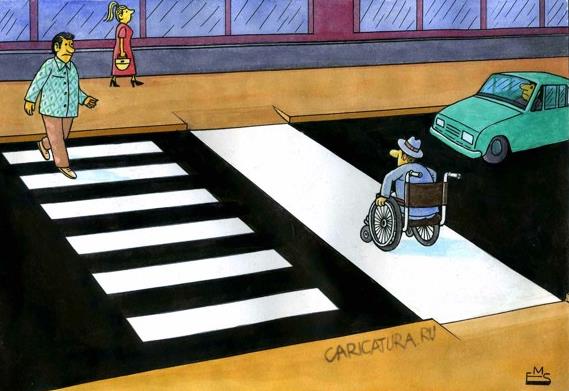 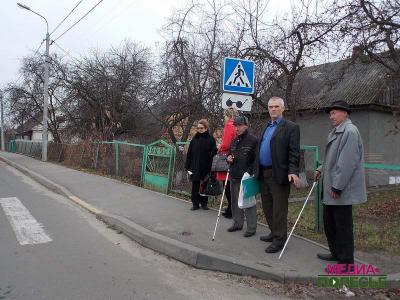 4.8. Ожидать маршрутное транспортное средство и такси разрешается только на приподнятых над проезжей частью посадочных площадках, а при их отсутствии - на тротуаре или обочине.
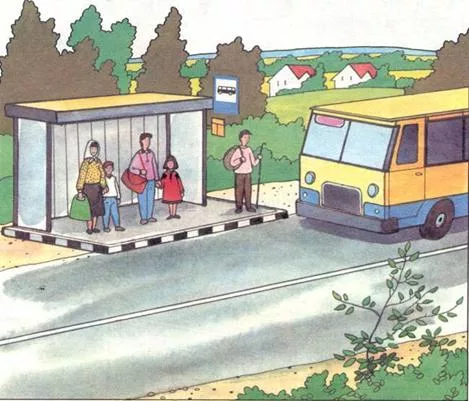 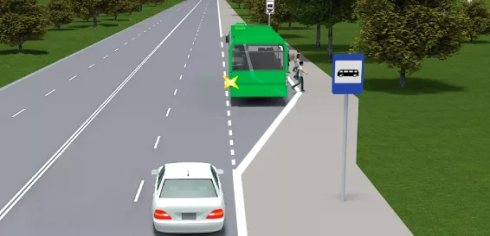 В местах остановок маршрутных транспортных средств, не оборудованных приподнятыми посадочными площадками, разрешается выходить на проезжую часть для посадки в транспортное средство лишь после его остановки.
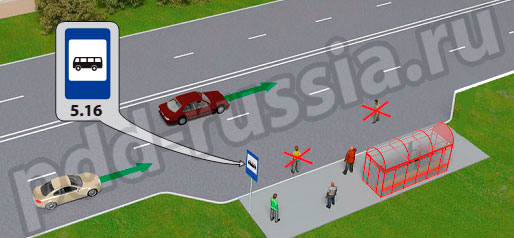 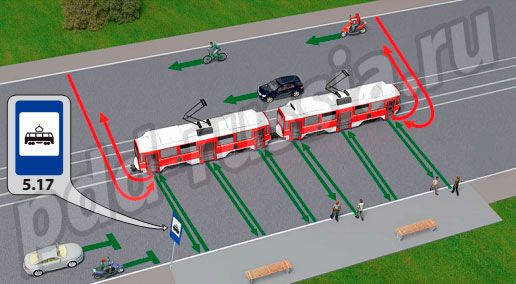 После высадки необходимо, не задерживаясь, освободить проезжую часть. При движении через проезжую часть к месту остановки маршрутного транспортного средства или от него пешеходы должны руководствоваться требованиями пунктов 4.3 - 4.7 Правил.
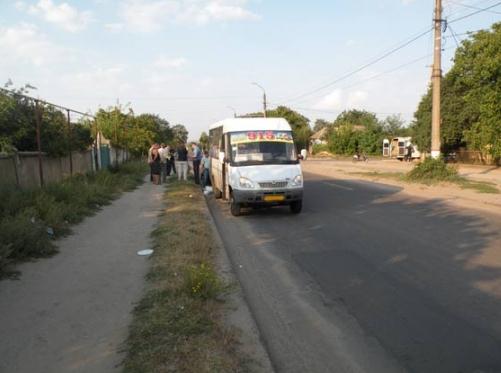 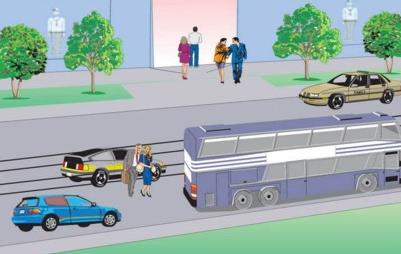 Остановочный путь автомобиля
Литература:
1.  П 69    Правила дорожного движения Российской Федерации 2019. Официальный текст. Новые дорожные знаки и разметка/Москва: Издательство АСТ, 2019.-64 (вкл. 16)с. – (ПДД).
2.  Картинки «Дорожные ситуации», сеть Интернет
Статья 12.30. Нарушение Правил дорожного движения пешеходом или иным участником дорожного движения, повлекшее создание помех в движении транспортных средств либо причинение легкого или средней тяжести вреда здоровью потерпевшего
1. Нарушение Правил дорожного движения пешеходом, пассажиром транспортного средства или иным участником дорожного движения (за исключением водителя транспортного средства), повлекшее создание помех в движении транспортных средств, -
- влечет наложение административного штрафа в размере одной тысячи рублей.
 2. Нарушение Правил дорожного движения пешеходом, пассажиром транспортного средства или иным участником дорожного движения (за исключением водителя транспортного средства), повлекшее по неосторожности причинение легкого или средней тяжести вреда здоровью потерпевшего, - влечет наложение административного штрафа в размере от одной тысячи до одной тысячи пятисот рублей.
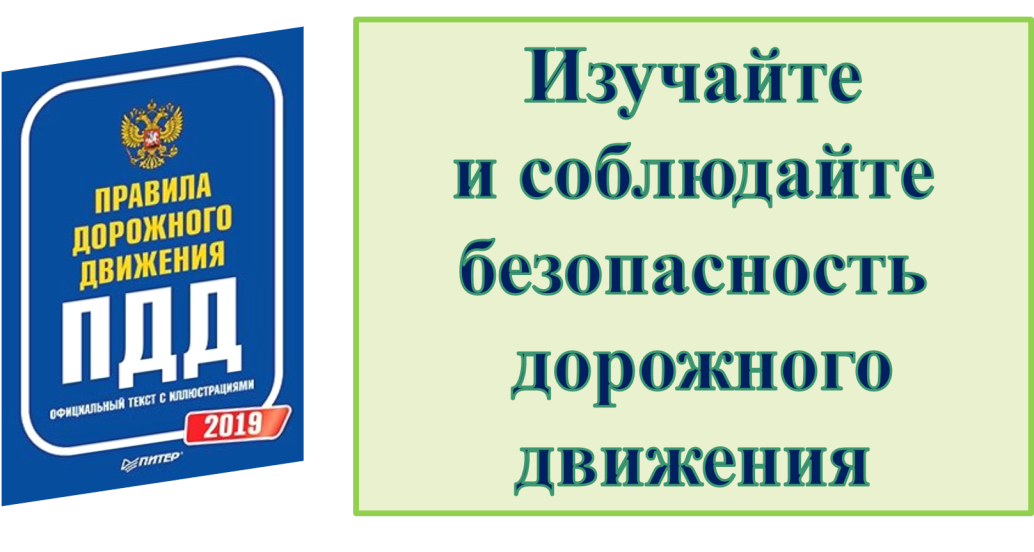 https://ok.ru/video/1404617232880